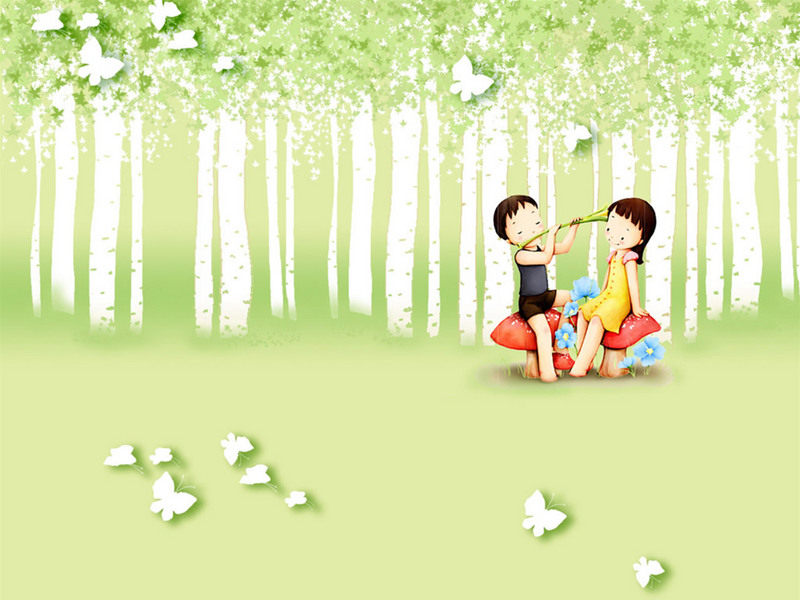 SAI SON A Primary School
Welcome To Our Class 3
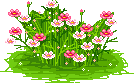 Teacher: Trinh thi Nhung
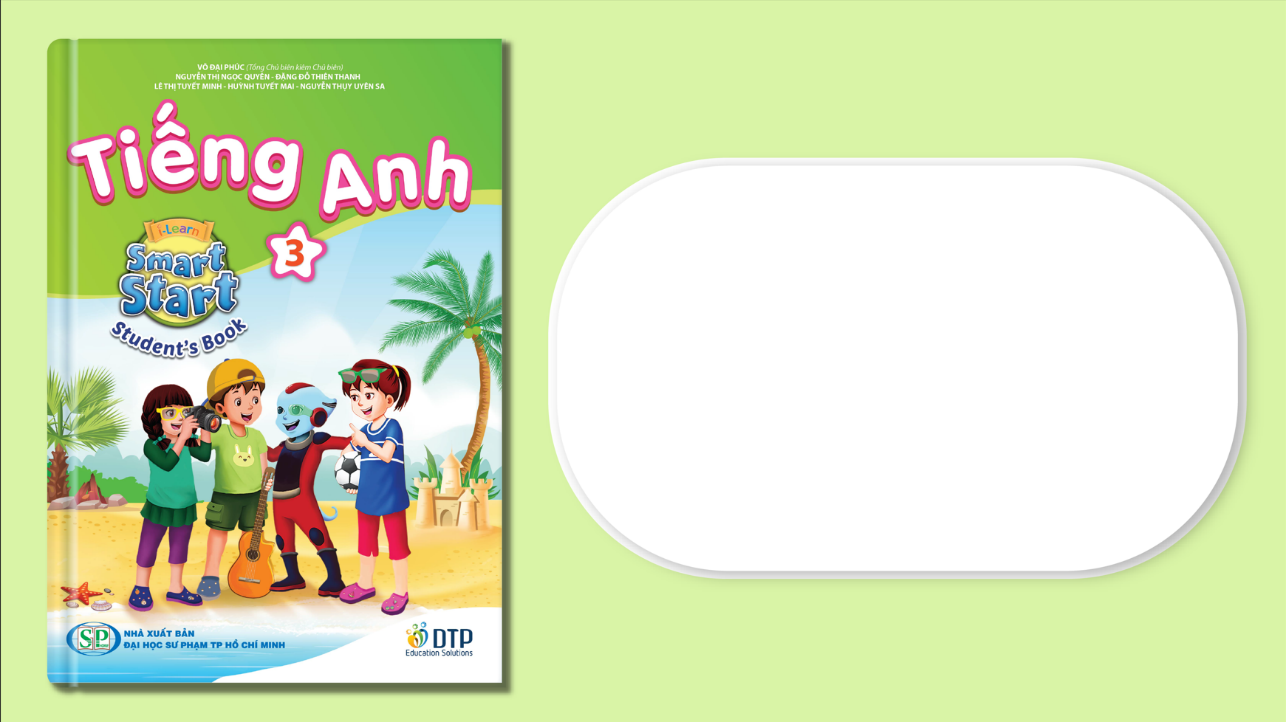 Unit 3: School
Lesson 3.1
Page 44
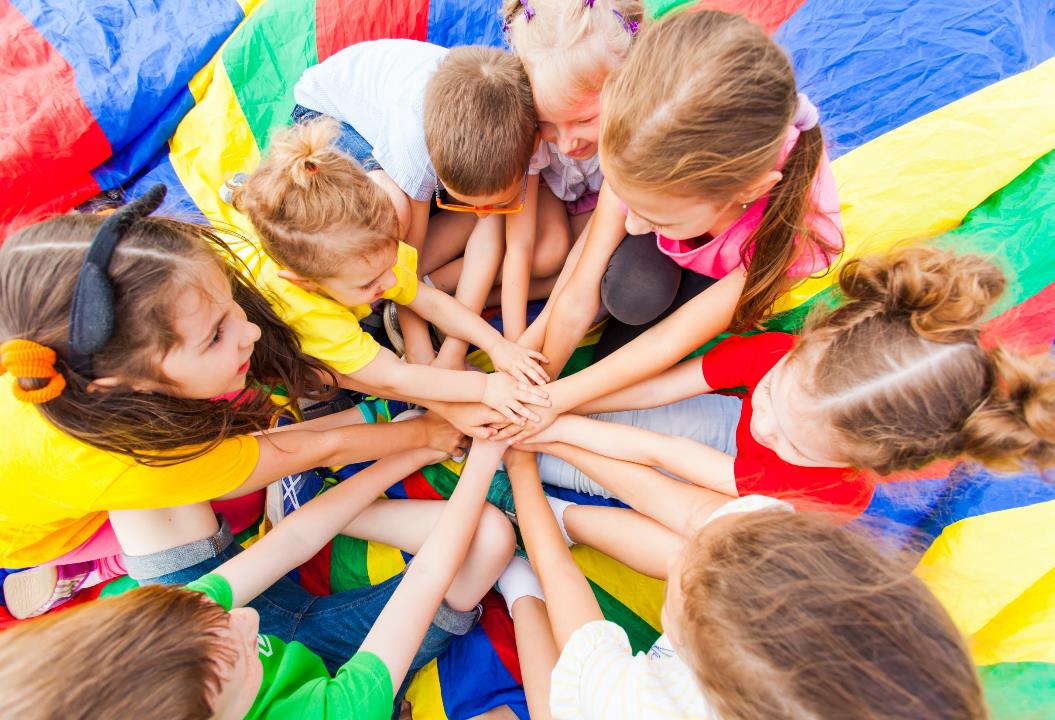 WARM UP
LET’S PLAY!
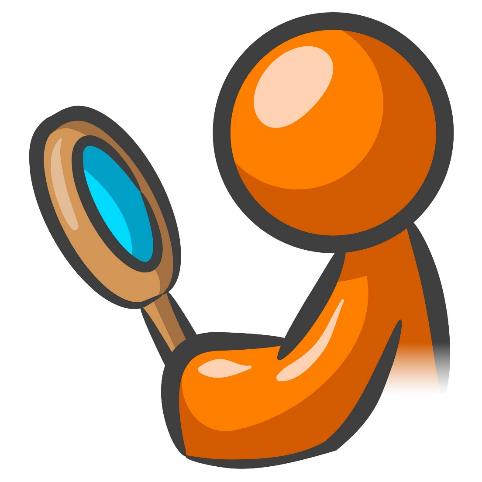 What’s missing?
[Speaker Notes: Put three or four FLASHCARDS (school subjects) on the board and tell your child to look at them. Ask them to close their eyes and take one card away. When your child opens their eyes, ask them to guess what is missing.]
It’s time to learn …
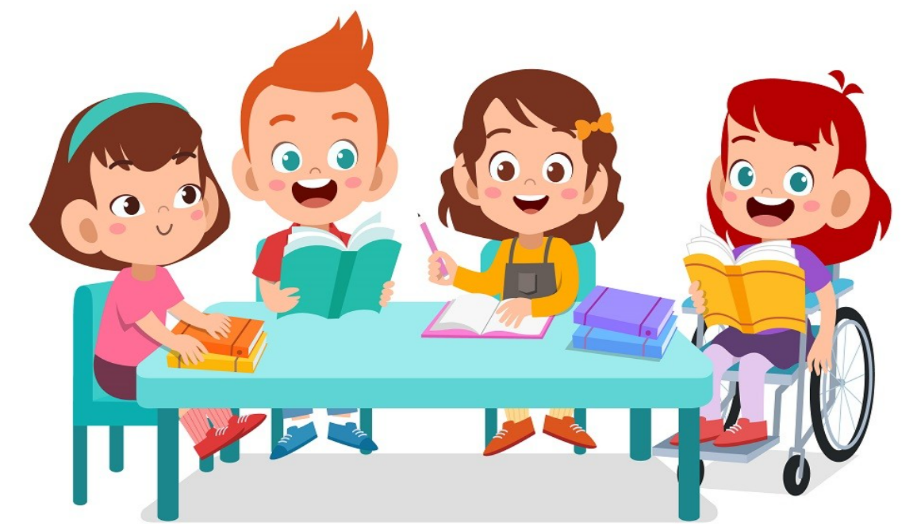 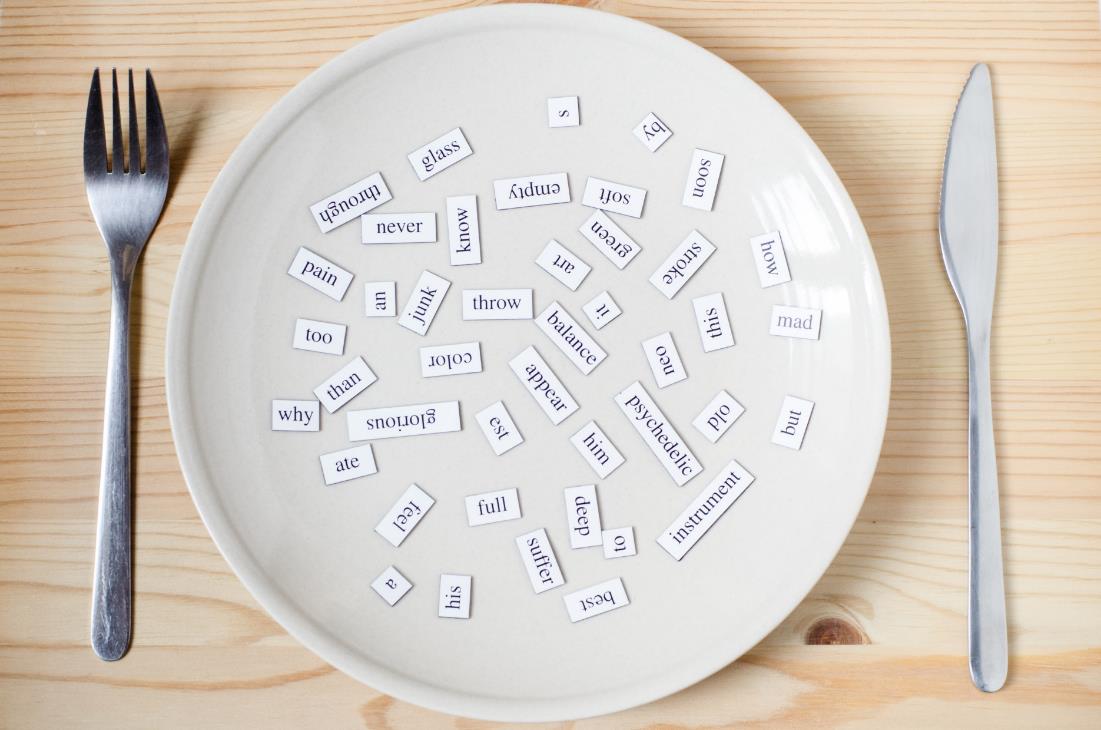 New words
Monday, 
Tuesday, Wednesday, Thursday, 
Friday, 
Saturday, 
Sunday
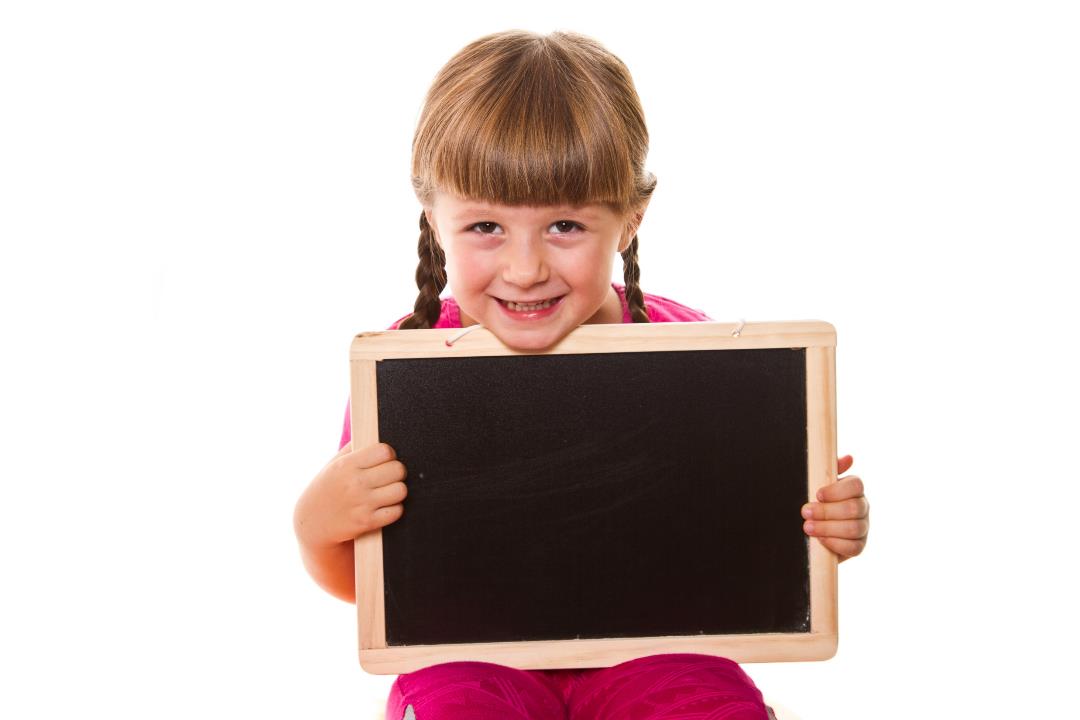 Presentation
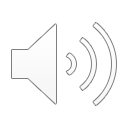 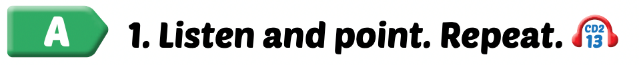 Listen and point.
Click the icon to hear the sound.
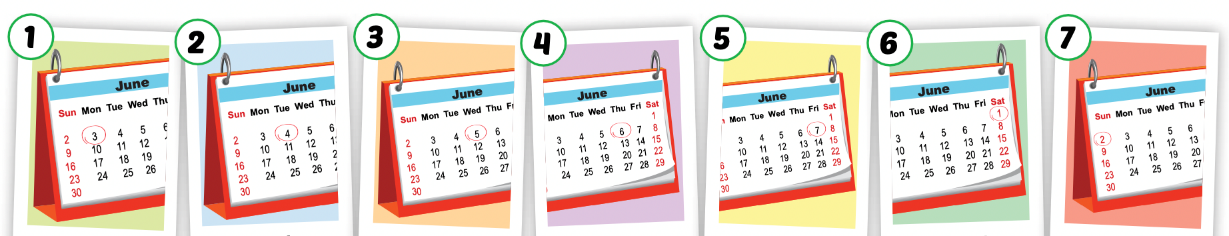 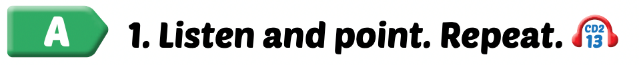 Listen and repeat.
Click each picture to hear the sound.
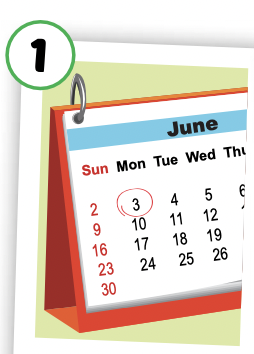 Monday
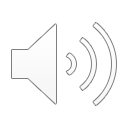 /ˈmʌndeɪ/ 
Thứ Hai
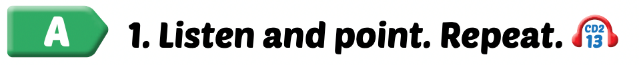 Listen and repeat.
Click each picture to hear the sound.
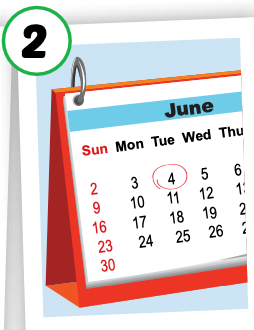 Tuesday
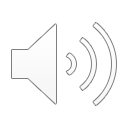 /ˈtuːzdeɪ/ 
Thứ Ba
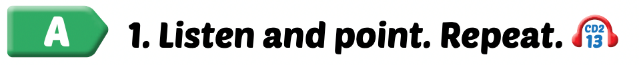 Listen and repeat.
Click each picture to hear the sound.
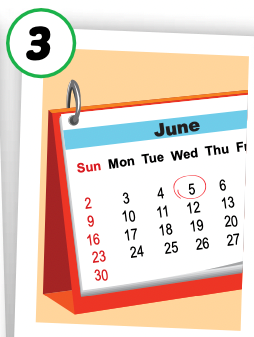 Wednesday
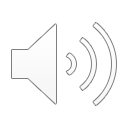 /ˈwenzdeɪ/ 
Thứ Tư
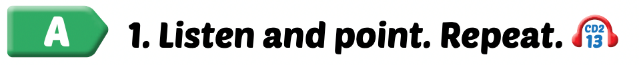 Listen and repeat.
Click each picture to hear the sound.
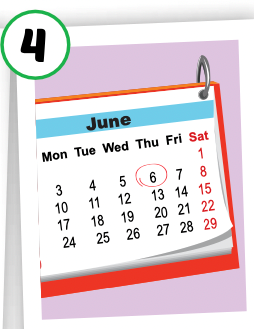 Thursday
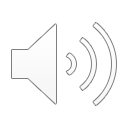 /ˈθɜːrzdeɪ/ 
Thứ Năm
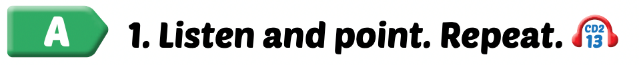 Listen and repeat.
Click each picture to hear the sound.
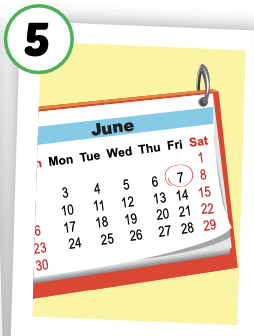 Friday
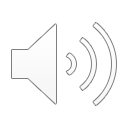 /ˈfraɪdeɪ/ 
Thứ Sáu
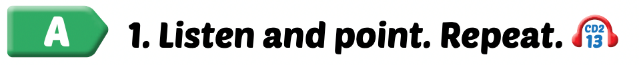 Listen and repeat.
Click each picture to hear the sound.
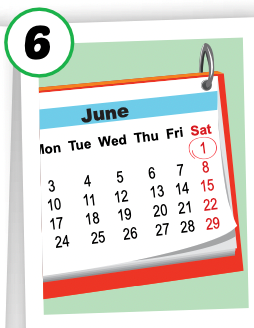 Saturday
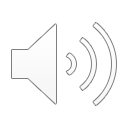 /ˈsætərdeɪ/ 
Thứ Bảy
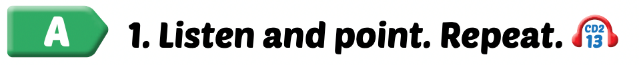 Listen and repeat.
Click each picture to hear the sound.
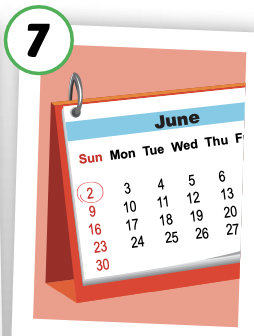 Sunday
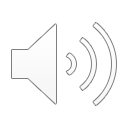 /ˈsʌndeɪ/ 
Chủ Nhật
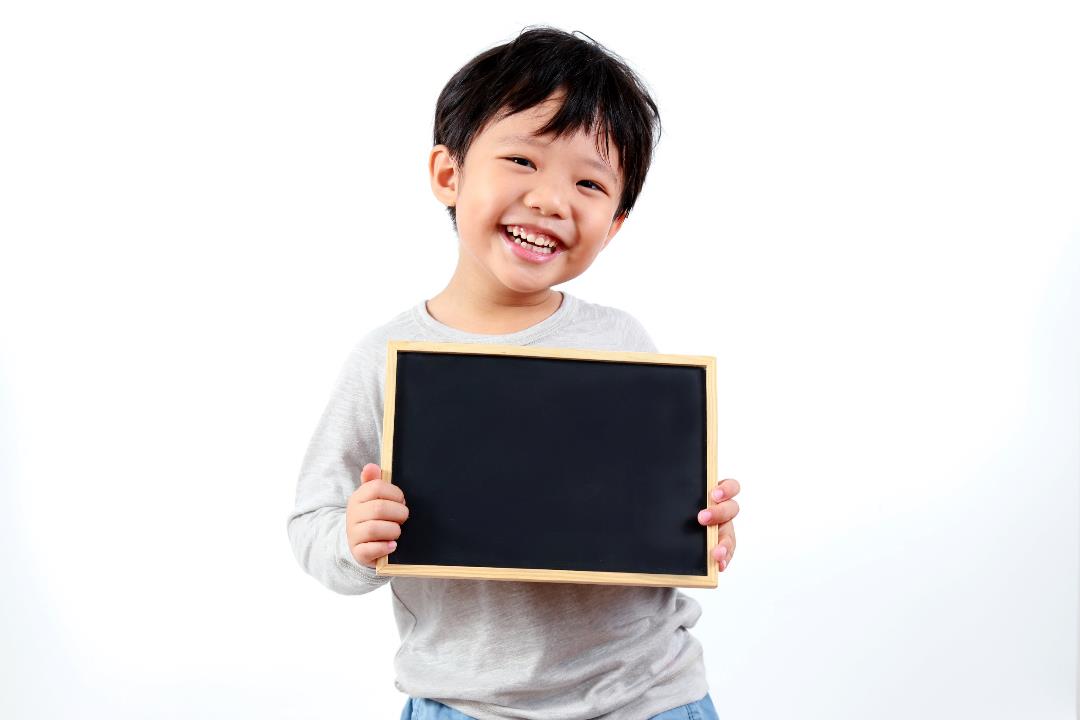 Practice
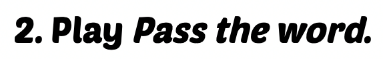 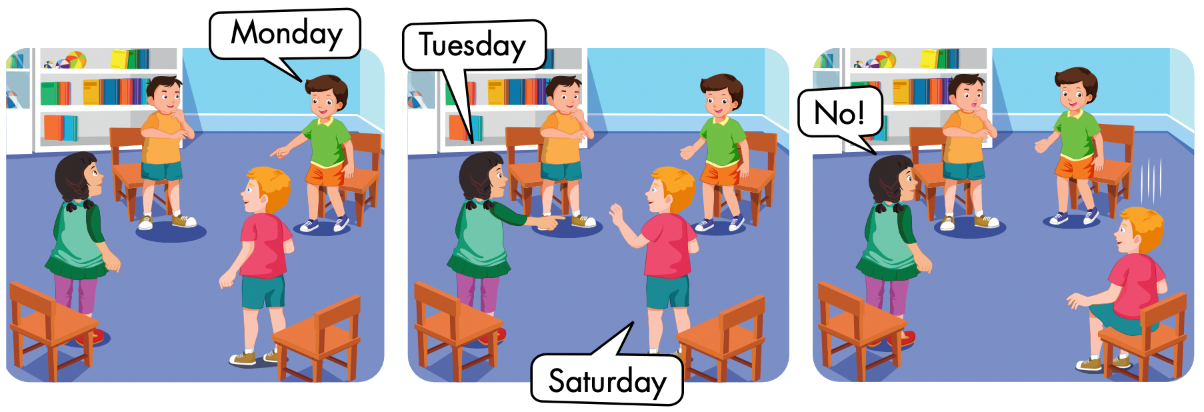 Let’s play!
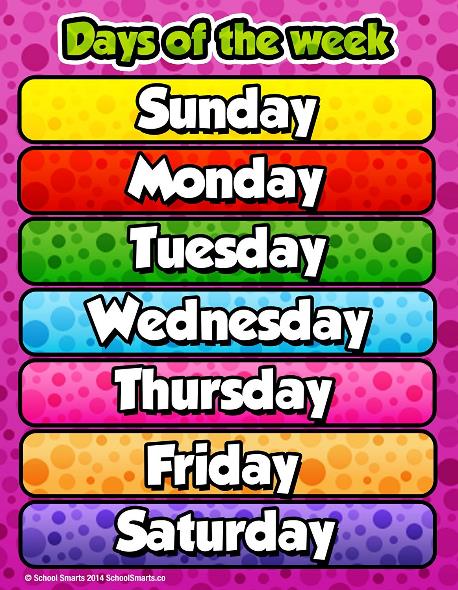 Days of the Week Game
Guess the day of the week
Say 
the day
Click on 
the number
Say 
the number
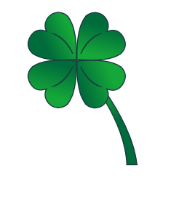 1
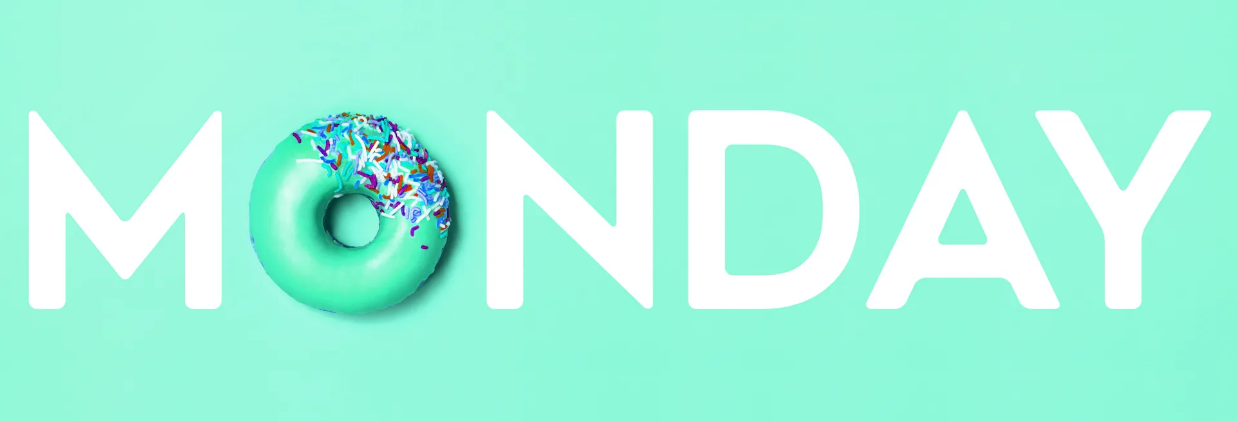 2
2
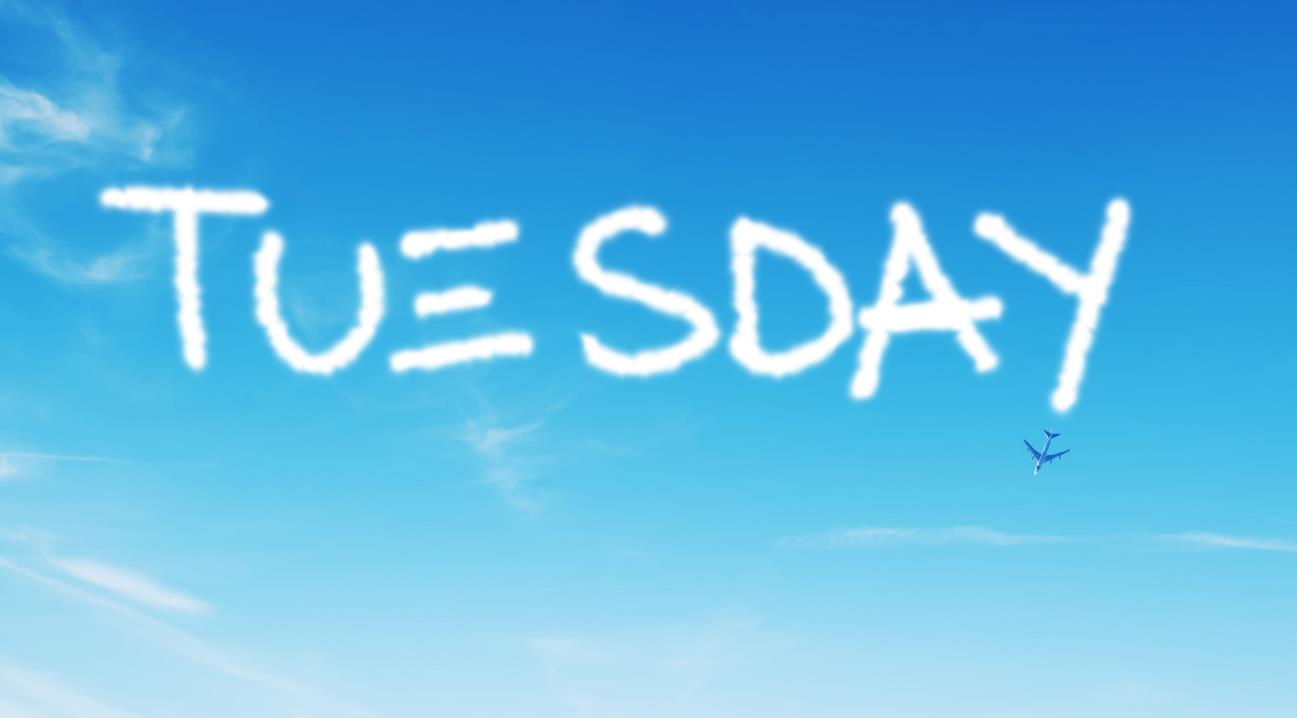 1
3
3
4
1
2
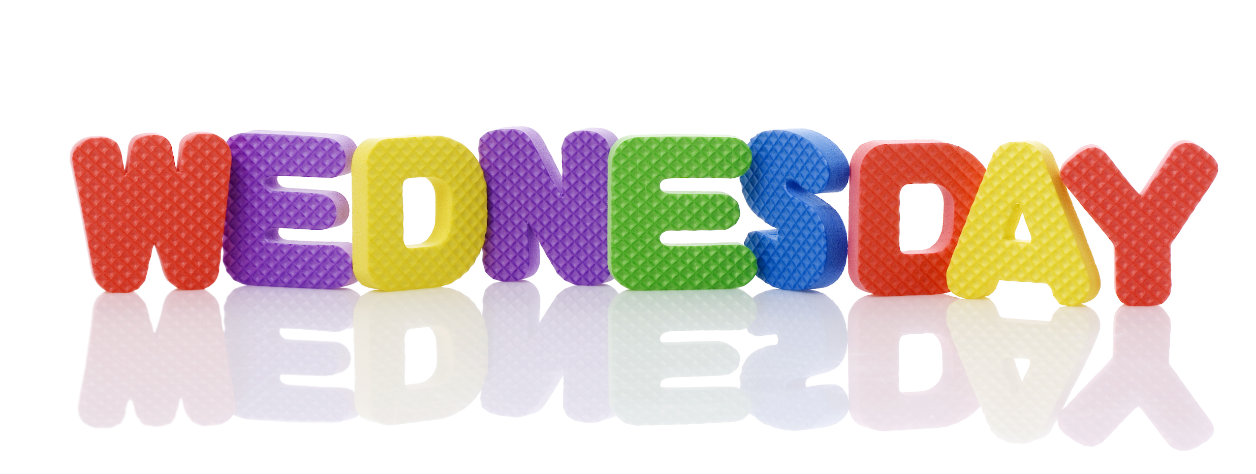 2
1
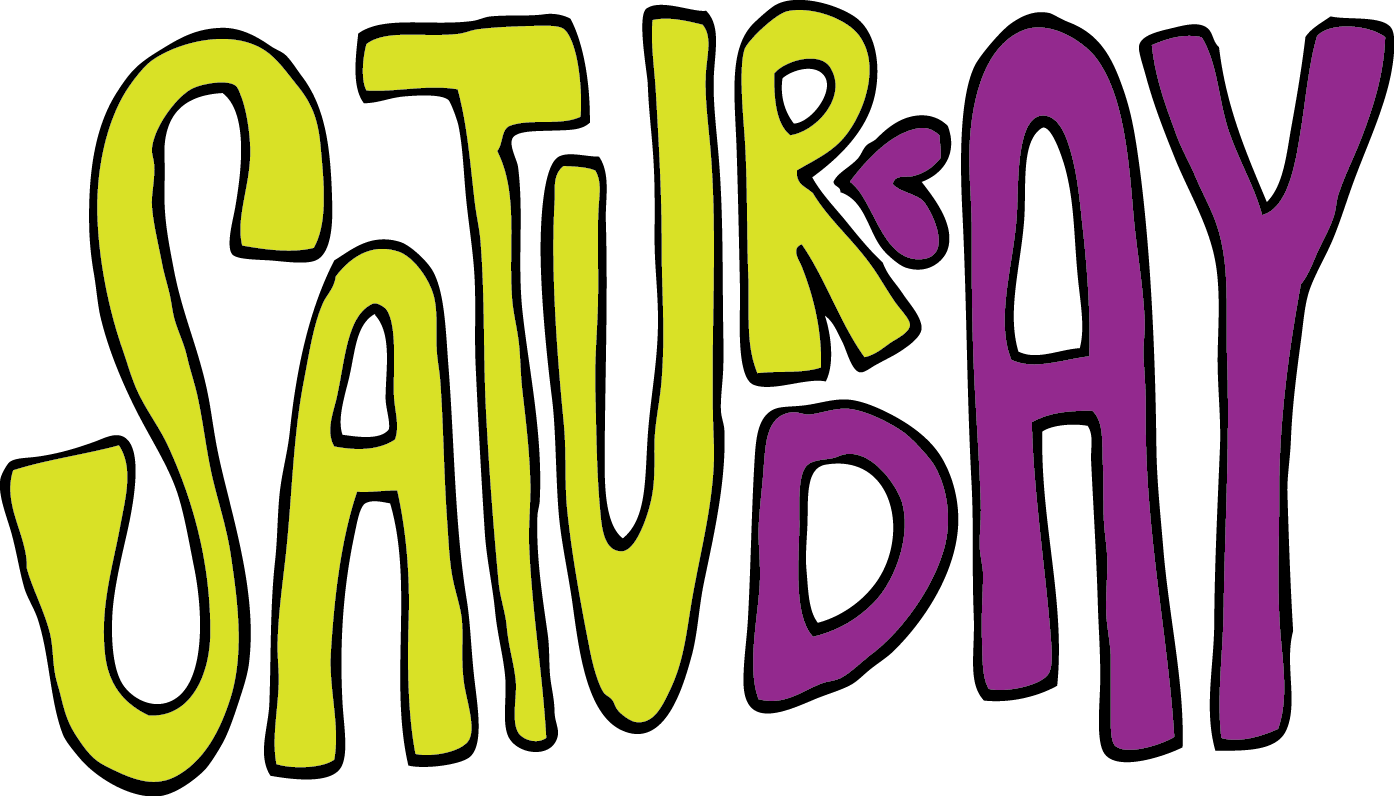 3
2
1
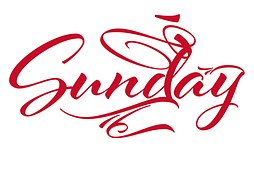 3
3
1
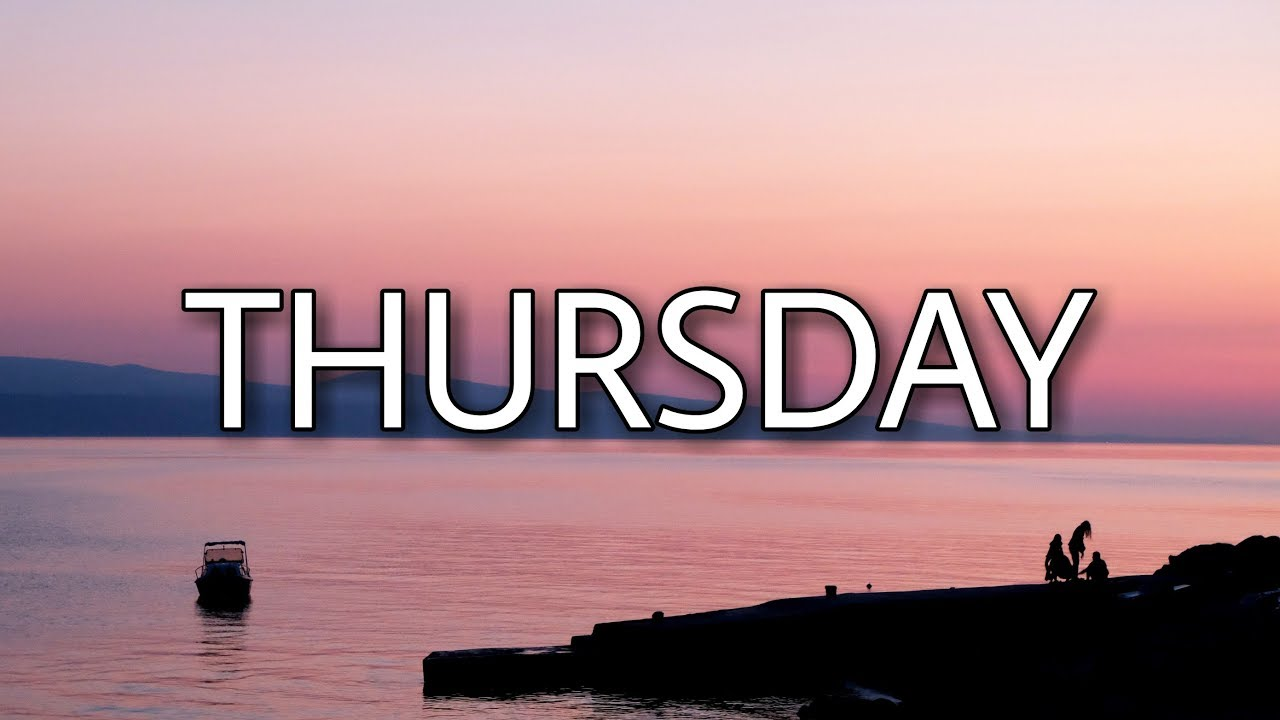 5
2
4
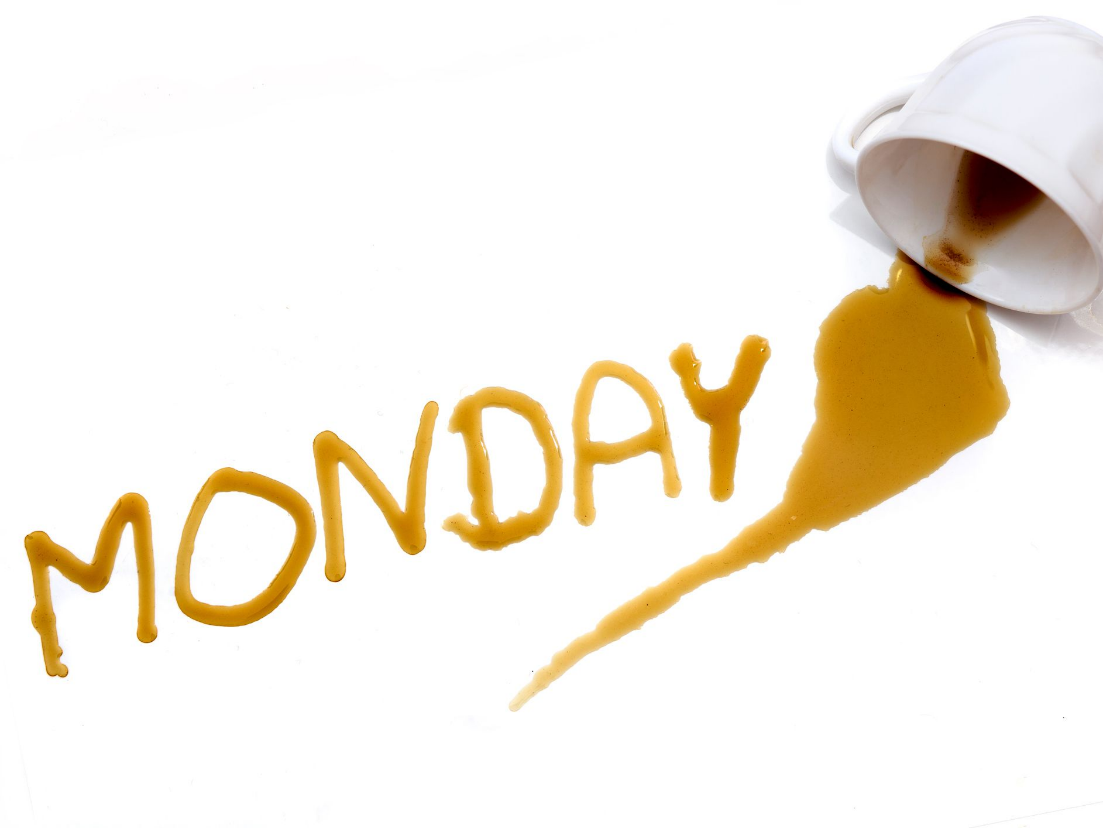 1
4
3
2
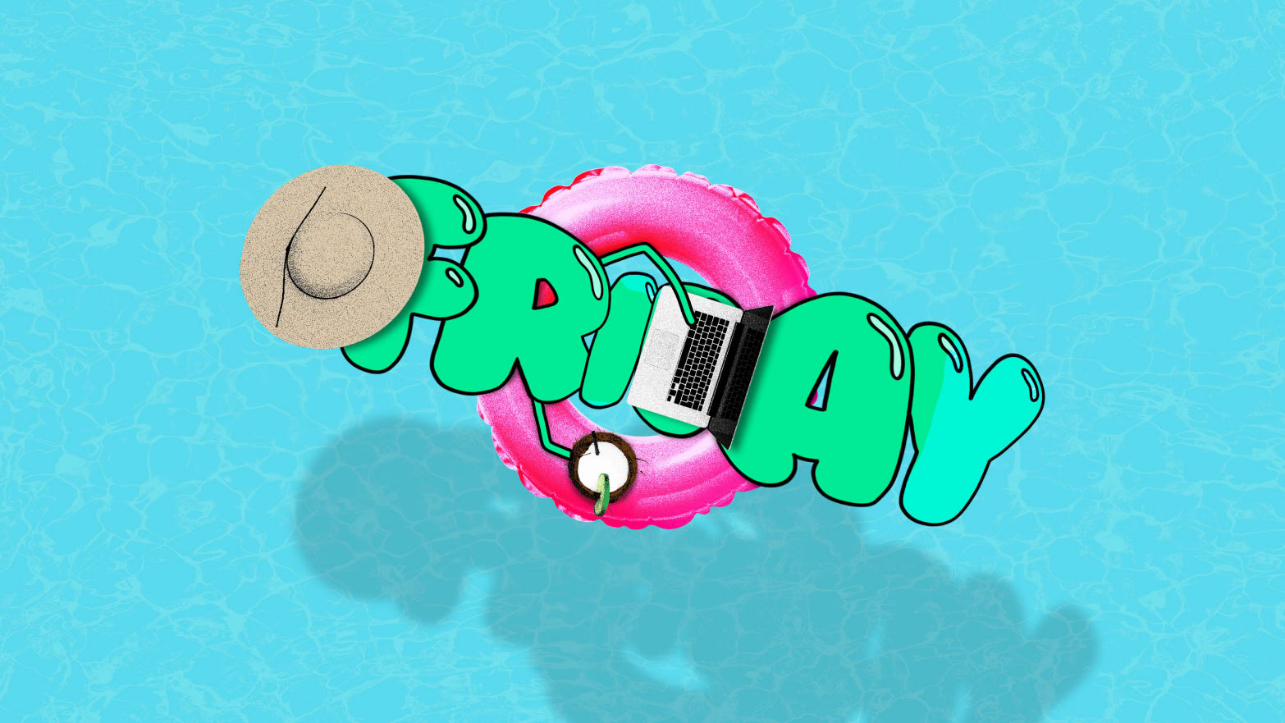 1
2
3
Good job!
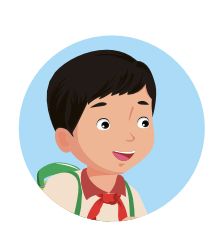 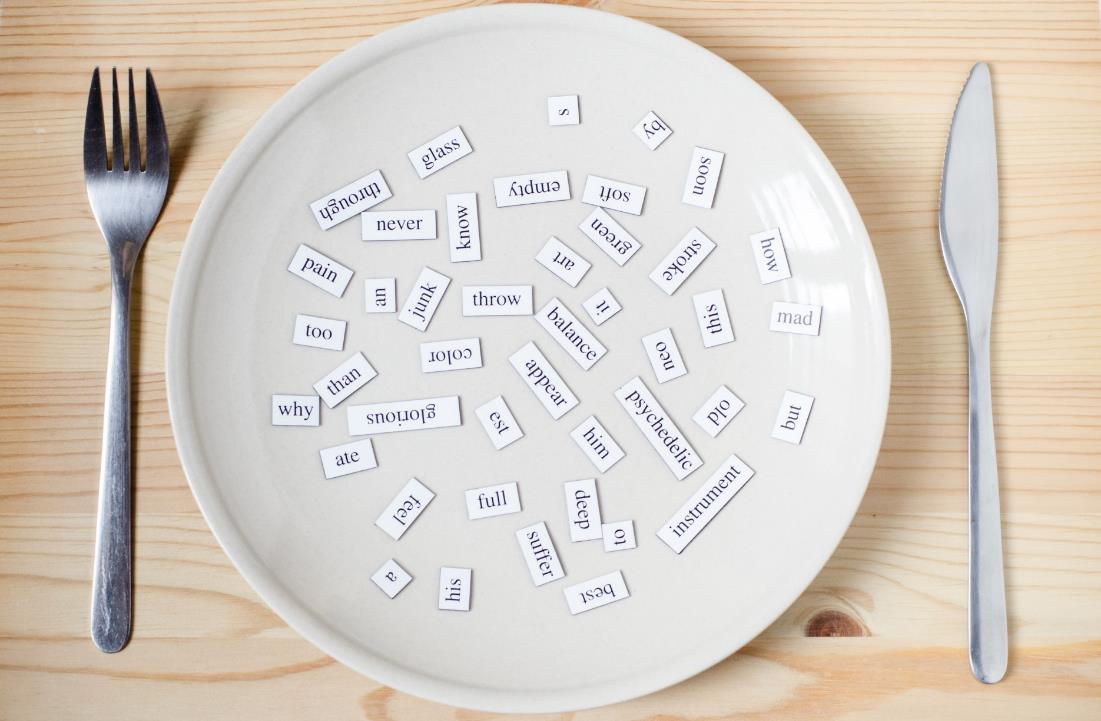 Structures
When do you have English?
- I have English on Wednesdays and Fridays.
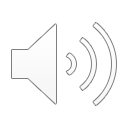 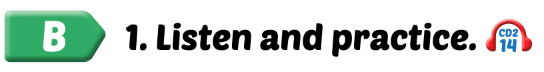 Click the icon to hear the sound.
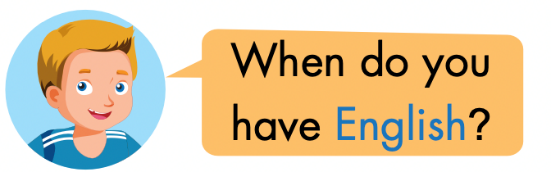 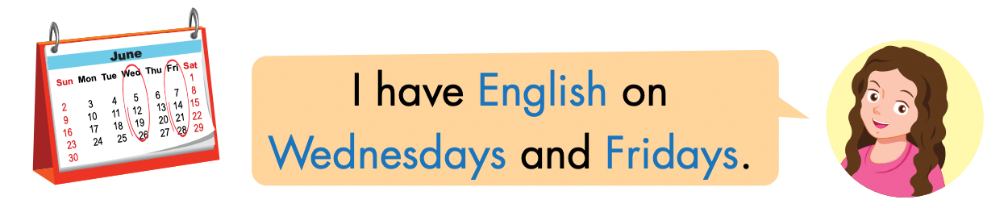 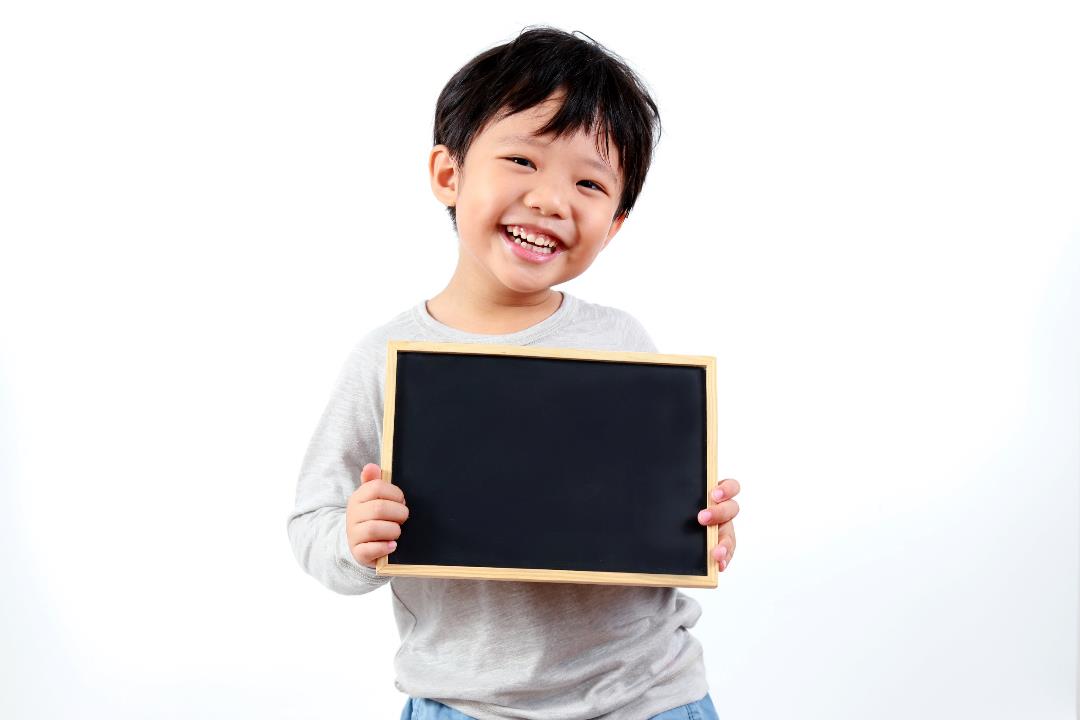 Practice
LET’S PRACTICE!
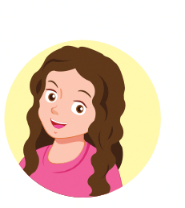 I have English on Monday.
I have ……….. on ……….
English/ Monday
music/ Thursday
P.E./ Wednesday
math/ Tuesday
LET’S PRACTICE!
P.E./ Wednesday
English/ Monday
math/ Tuesday
music/ Thursday
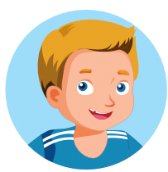 When do you have English?
When do you have………….?
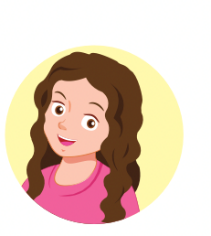 I have ……….. on ……….
I have English on Mondays.
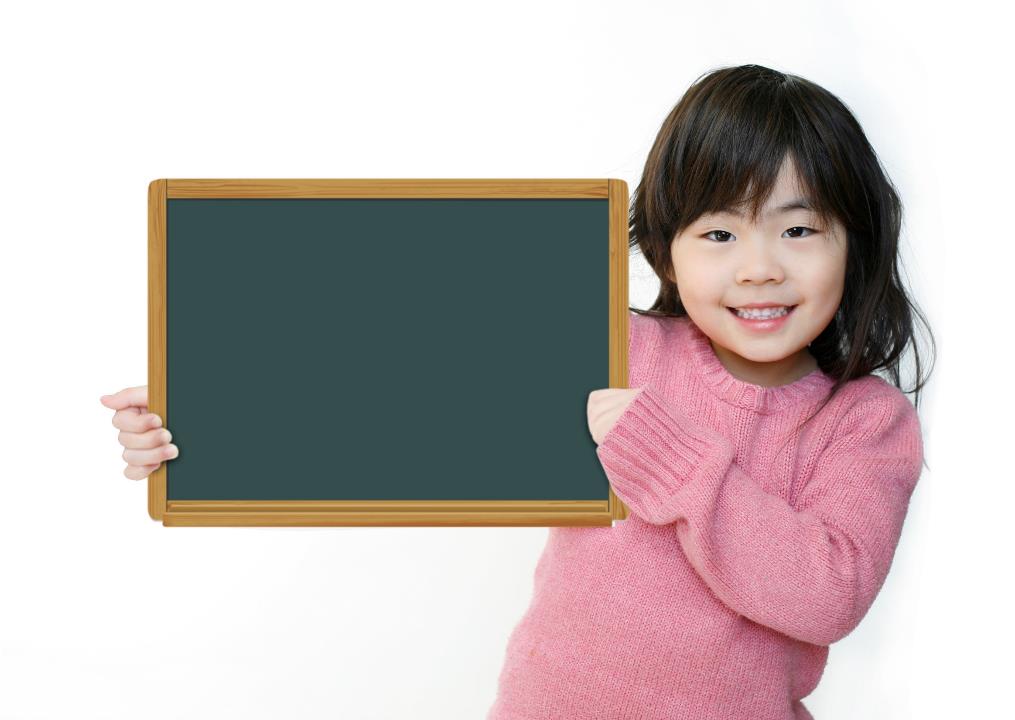 Production
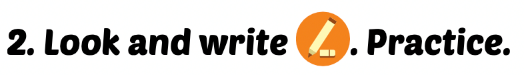 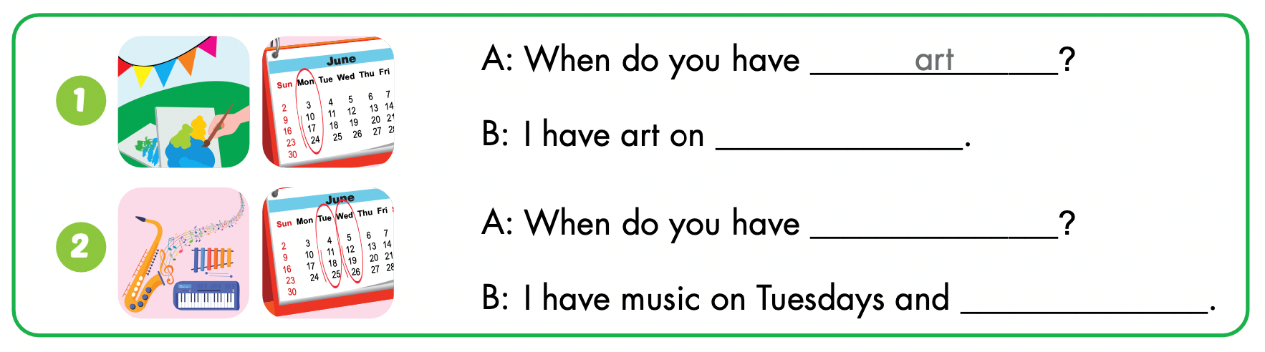 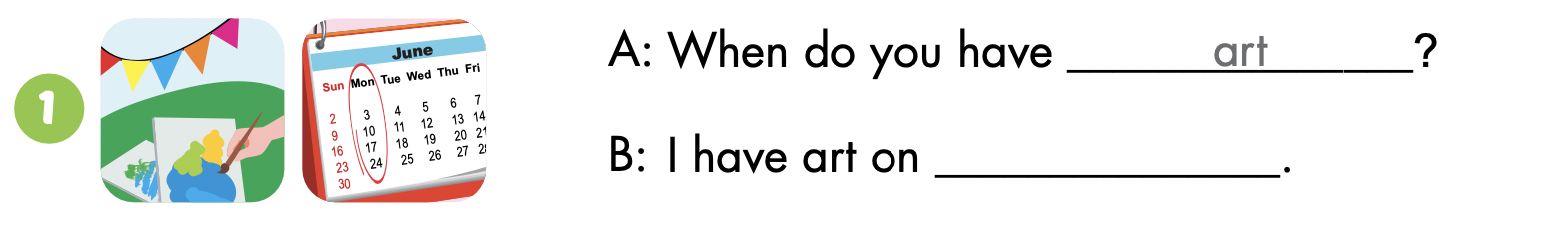 Monday
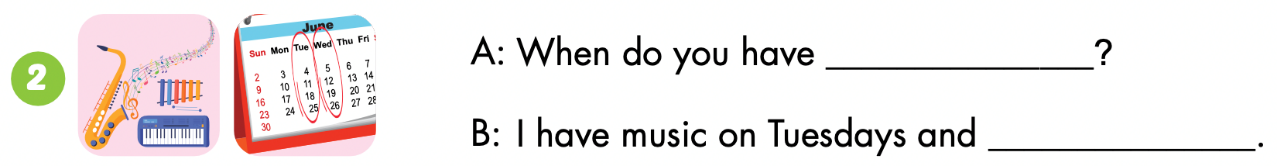 music
Wednesday
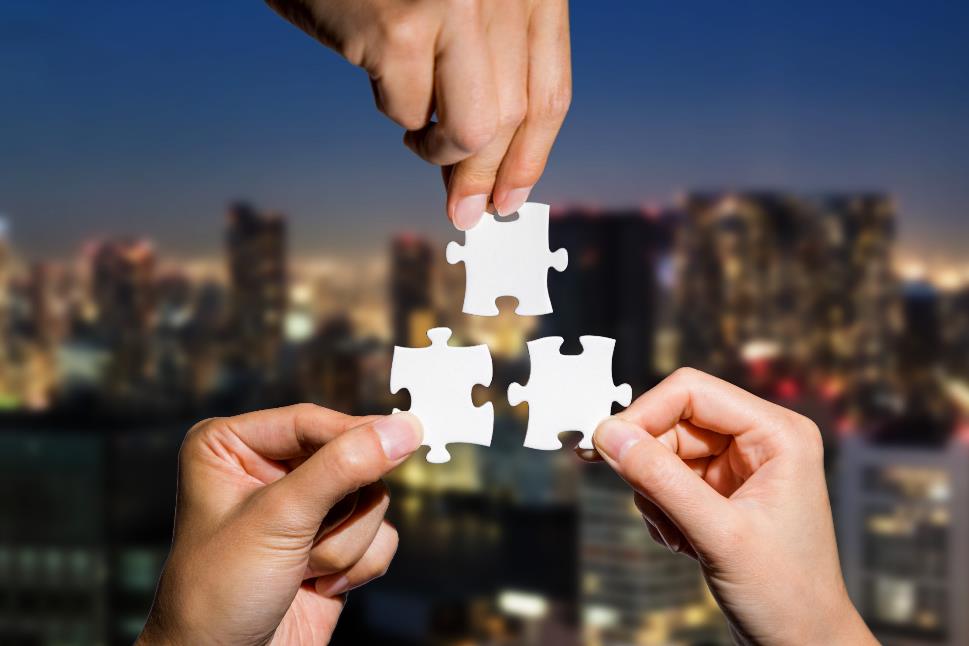 CONSOLIDATION
Let’s draw!
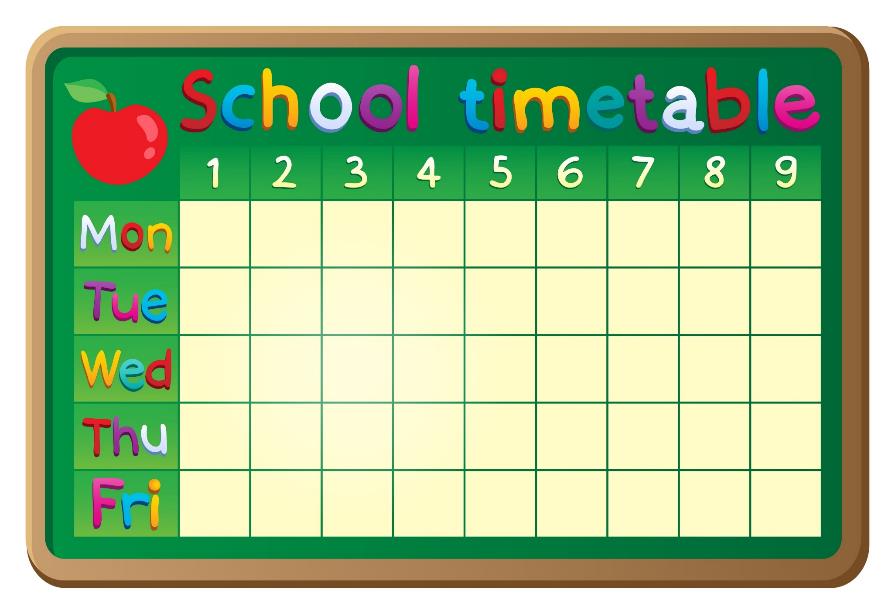 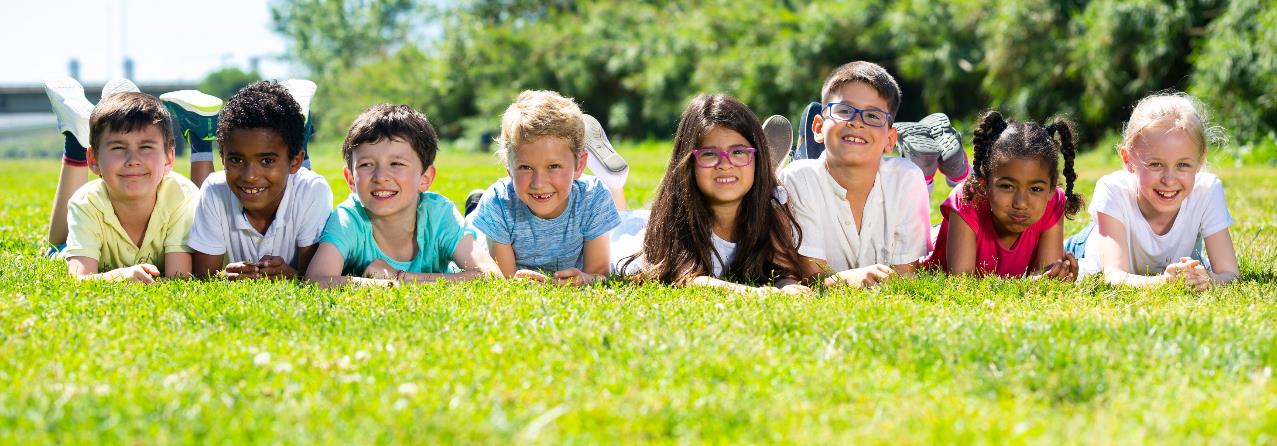 Have a nice day!